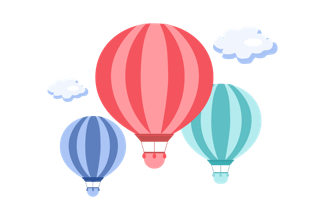 BÀI 39
oi  ôi  ơi
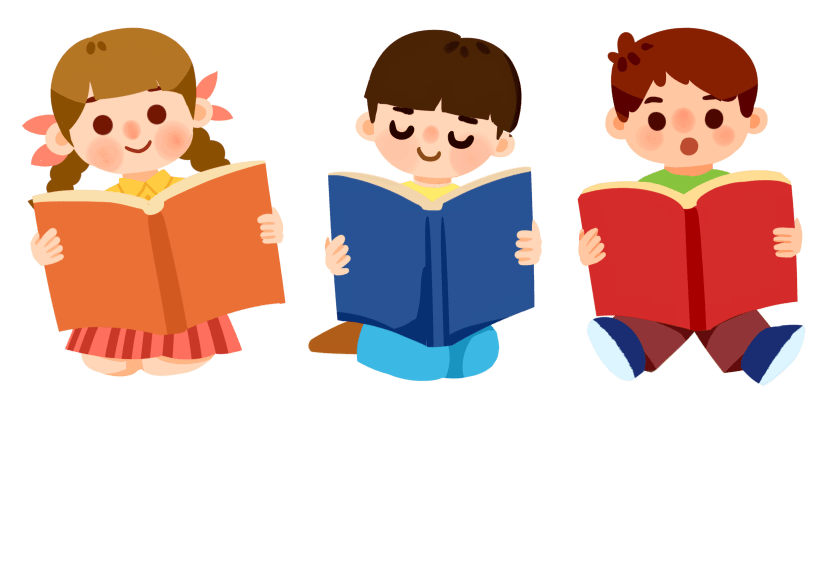 01
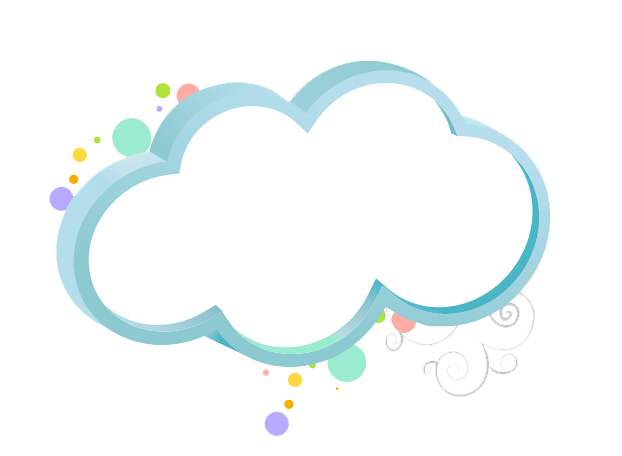 NHẬN BIẾT
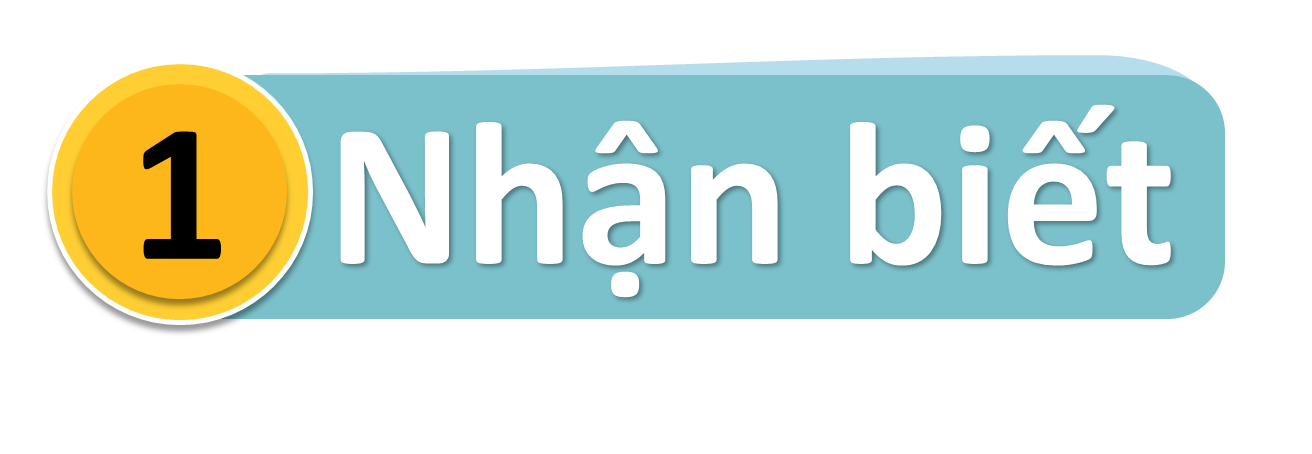 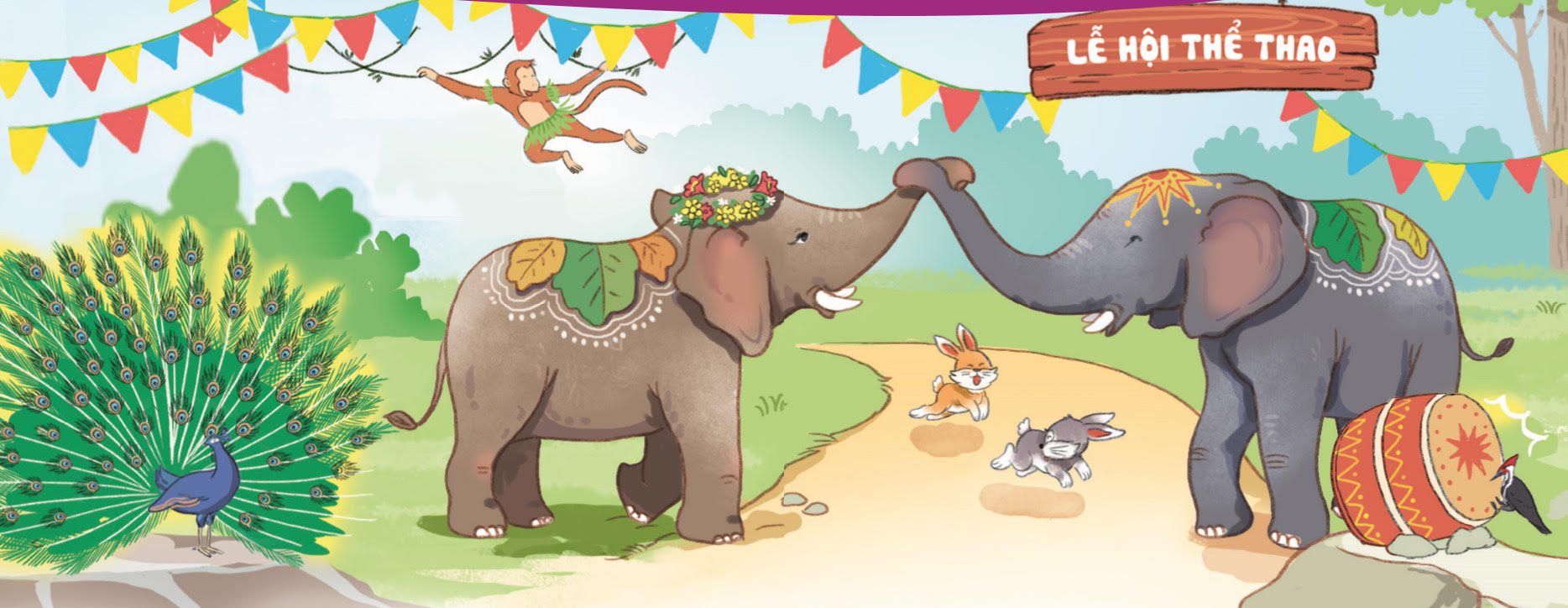 oi
ôi
ơi
Voi con mời bạn đi xem hội.
02
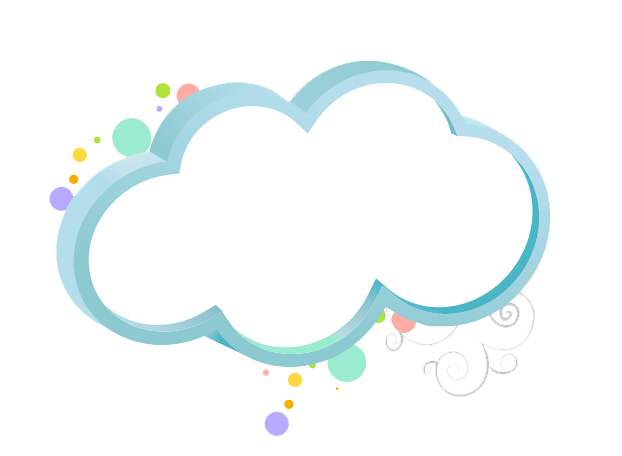 ĐỌC
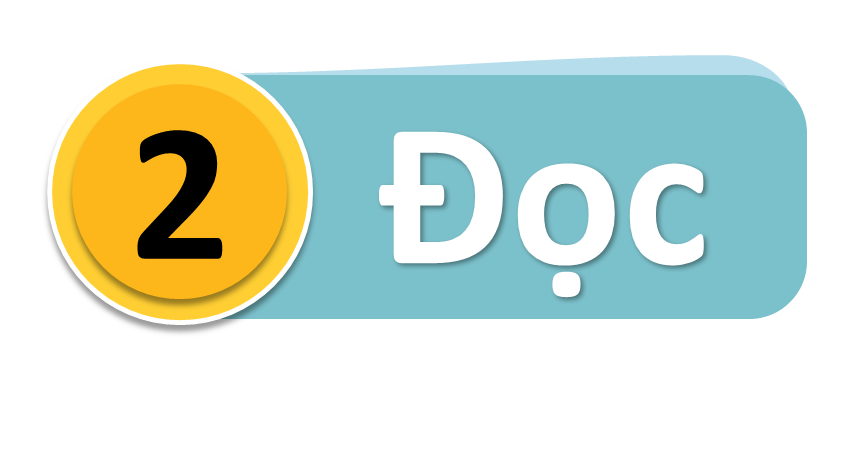 oi
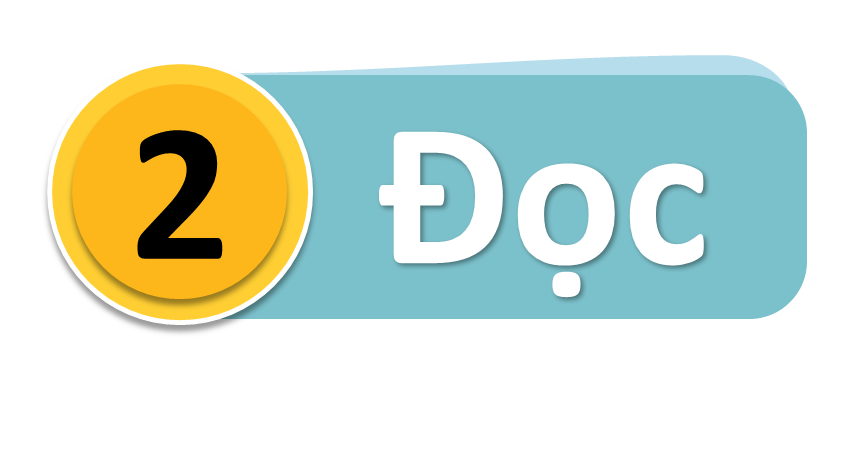 ôi
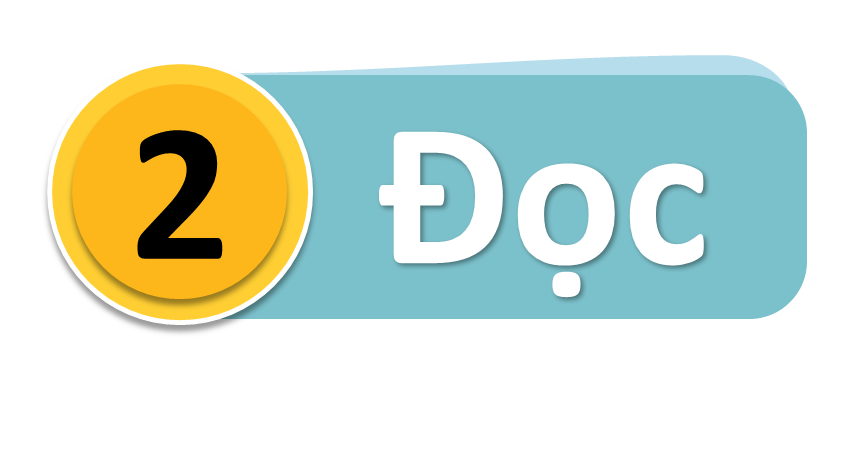 ơi
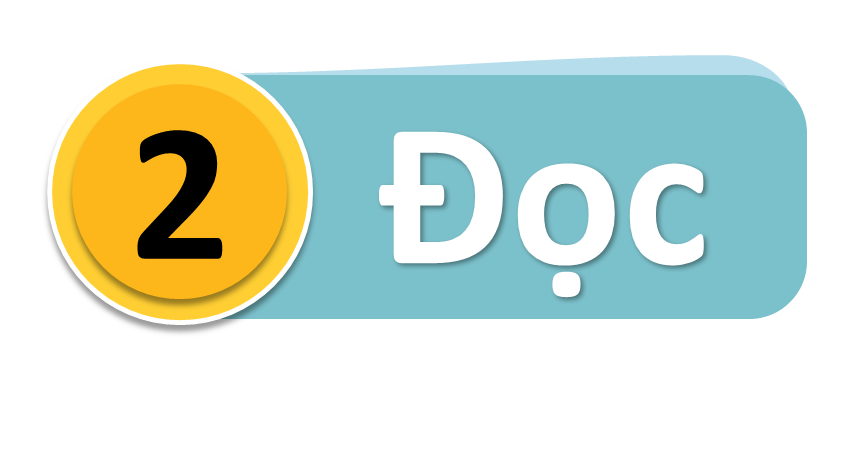 oi
ôi
ơi
v
oi
oi
voi
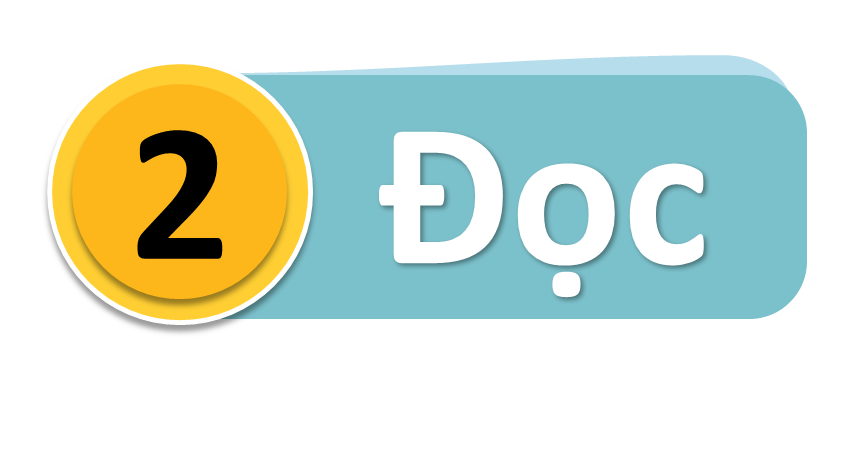 chòi
hỏi
mỗi
xôi
đợi
mới
ôi
ôi
oi
oi
ơi
ơi
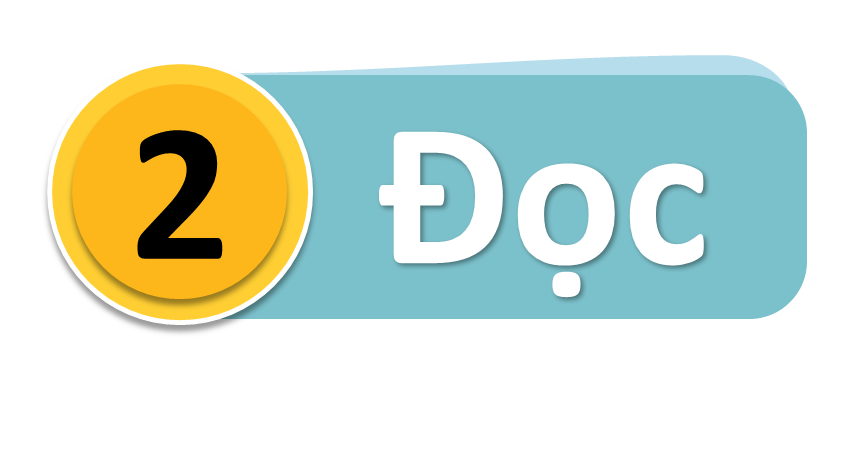 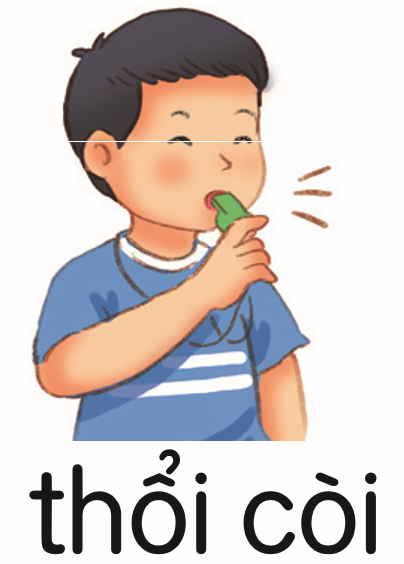 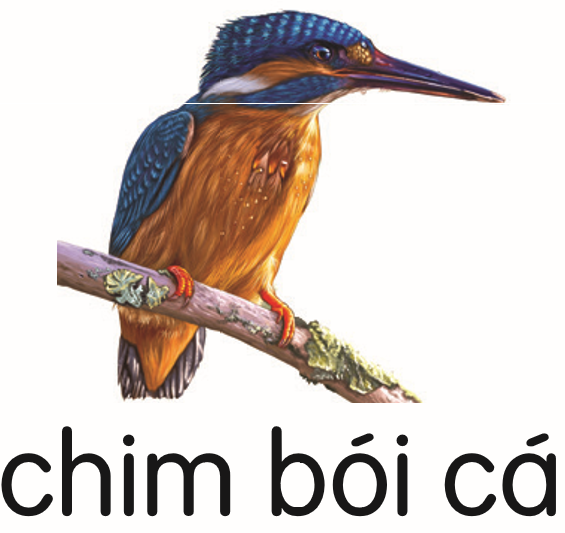 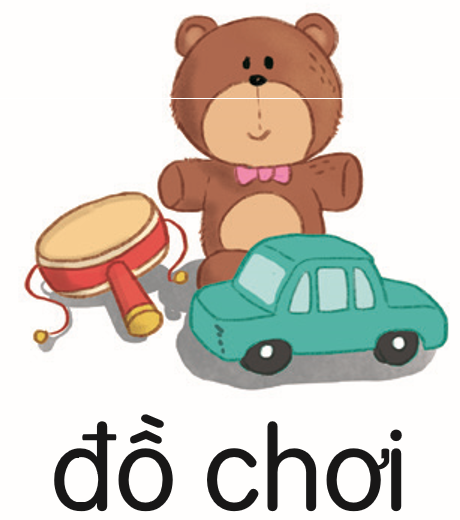 chim bói cá
thổi còi
đồ chơi
ơi
oi
ôi
oi
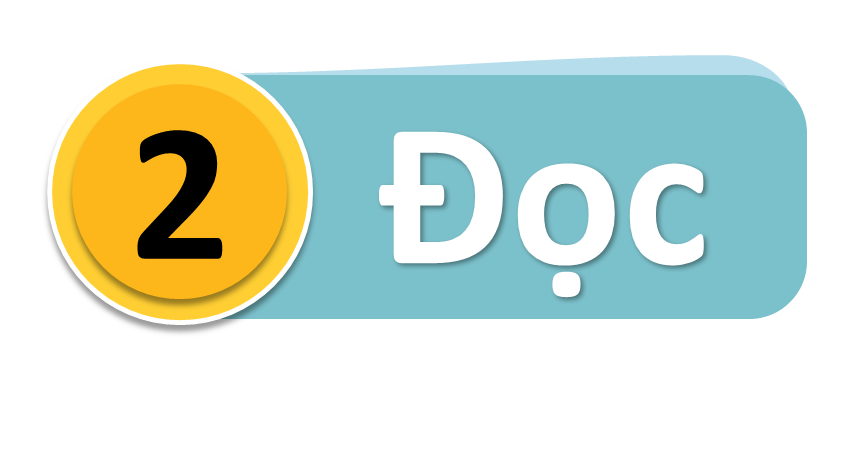 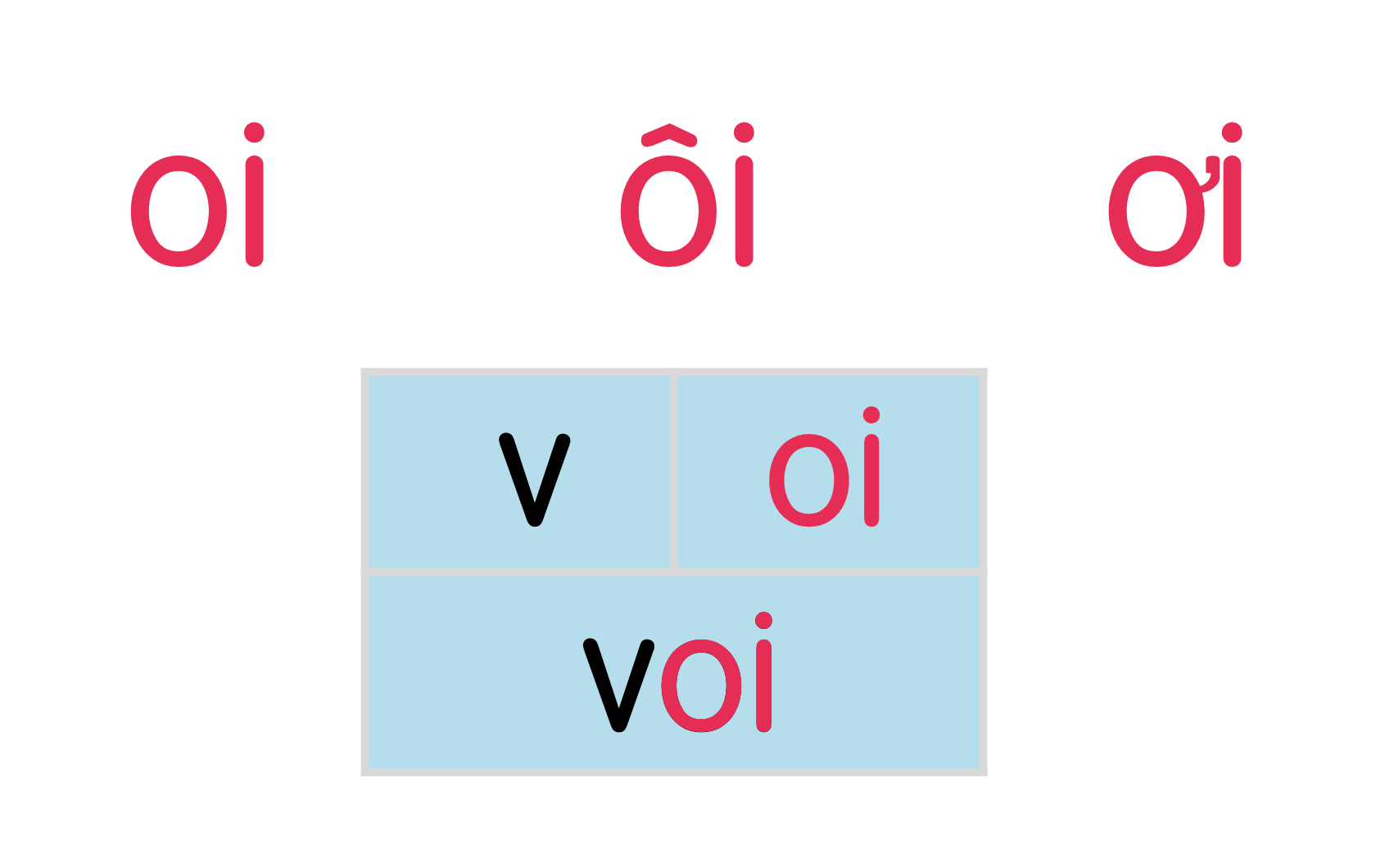 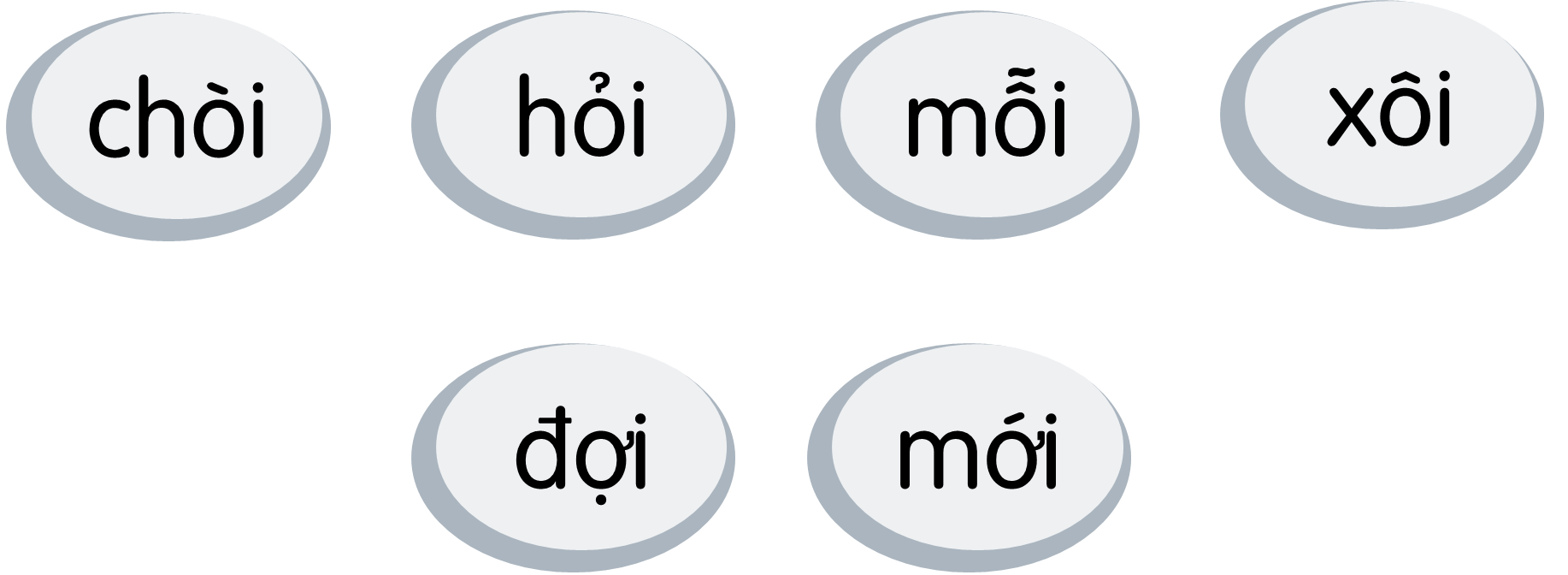 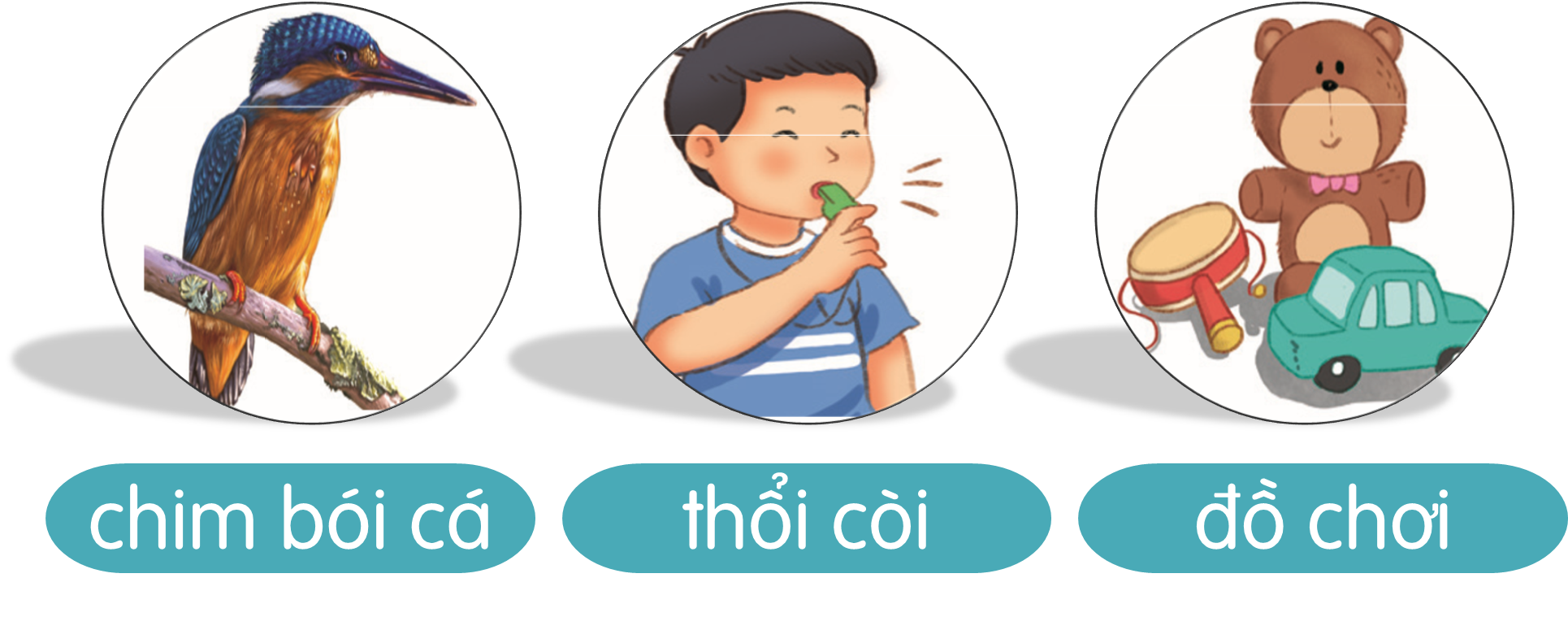 03
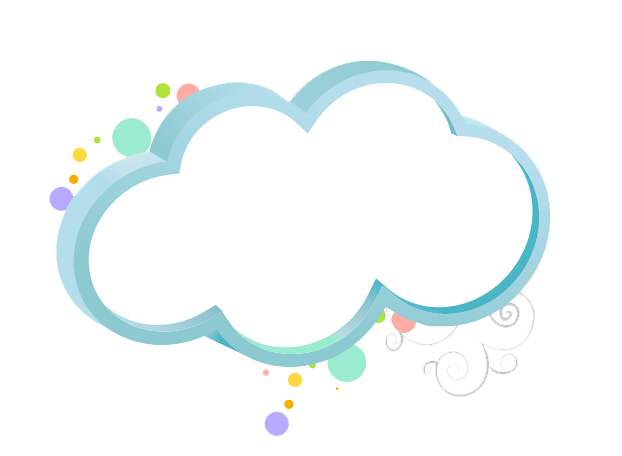 VIẾT
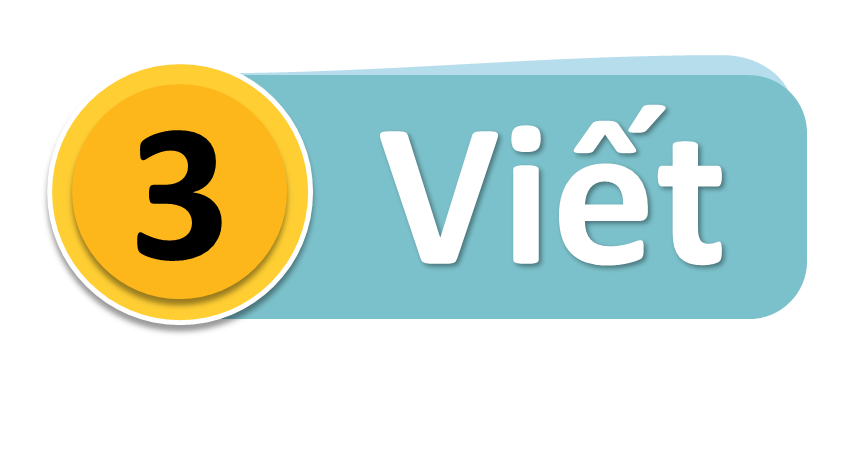 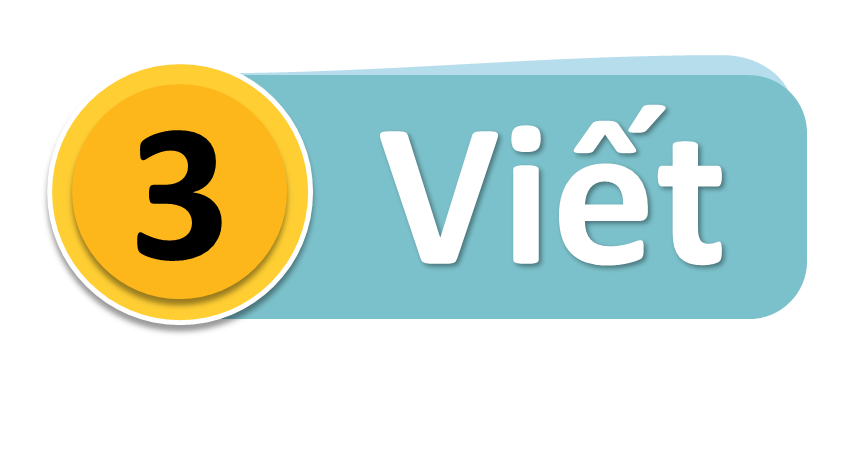 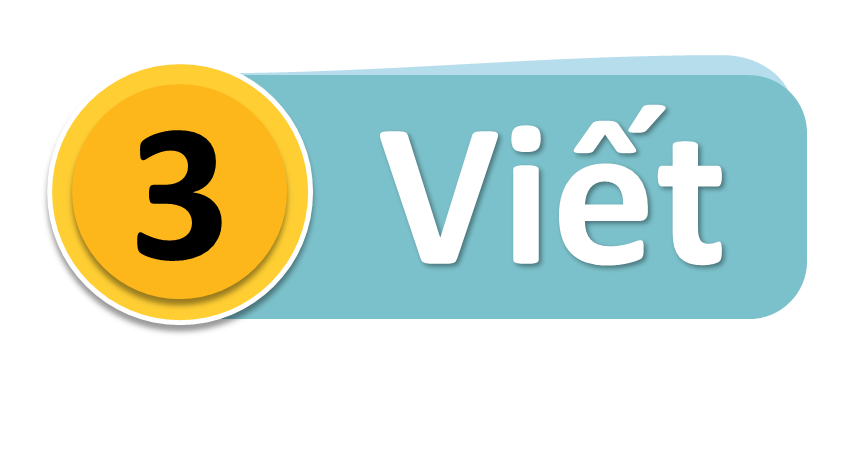 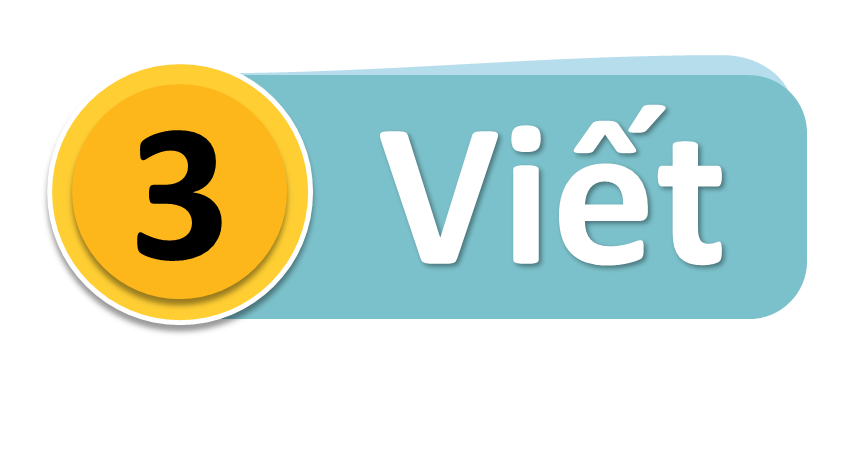 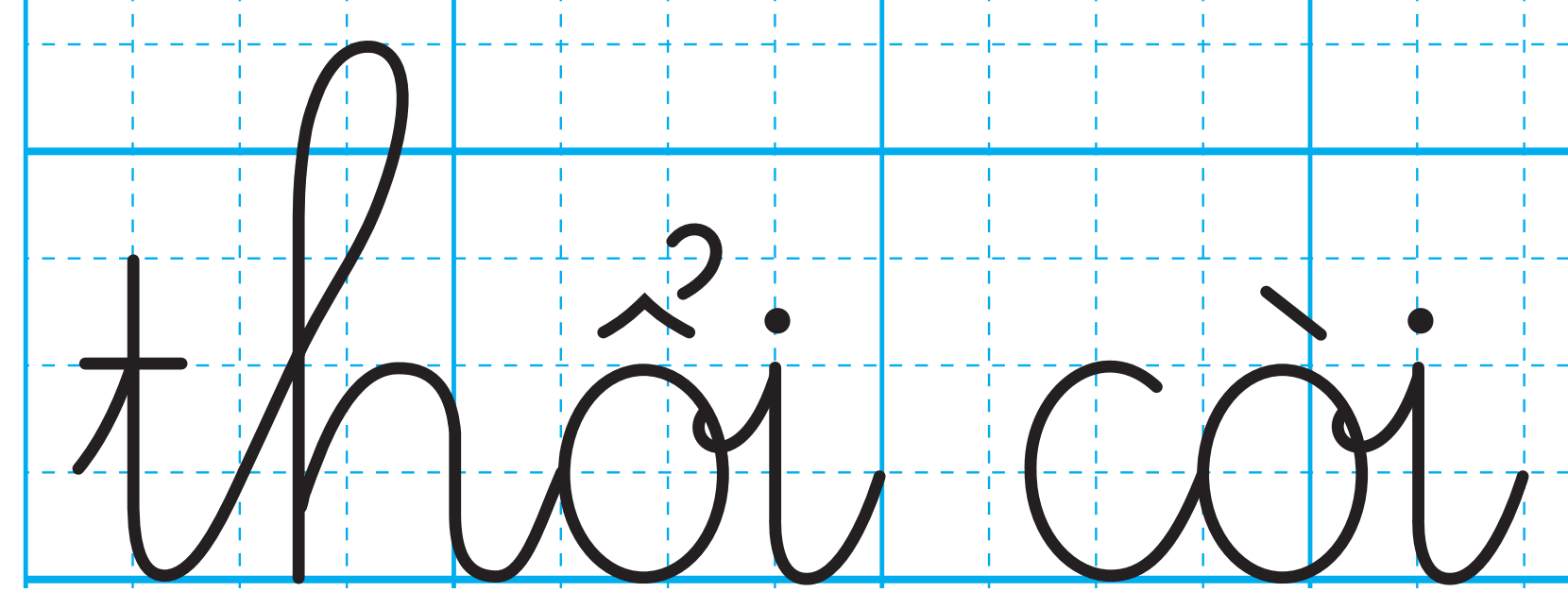 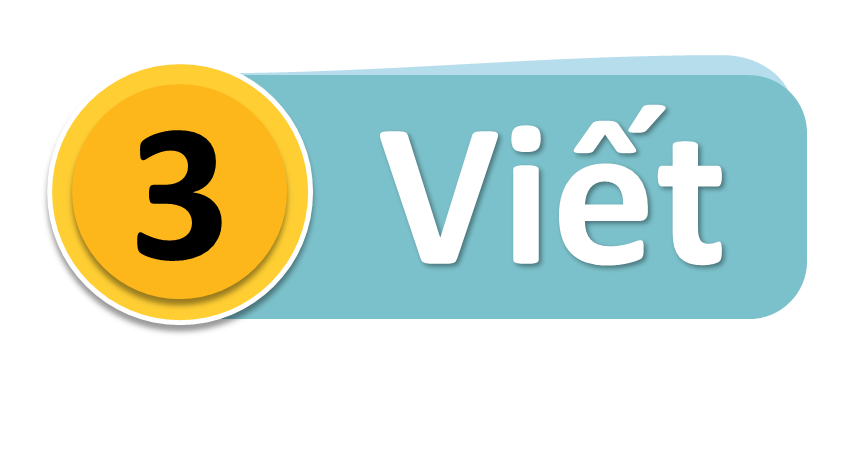 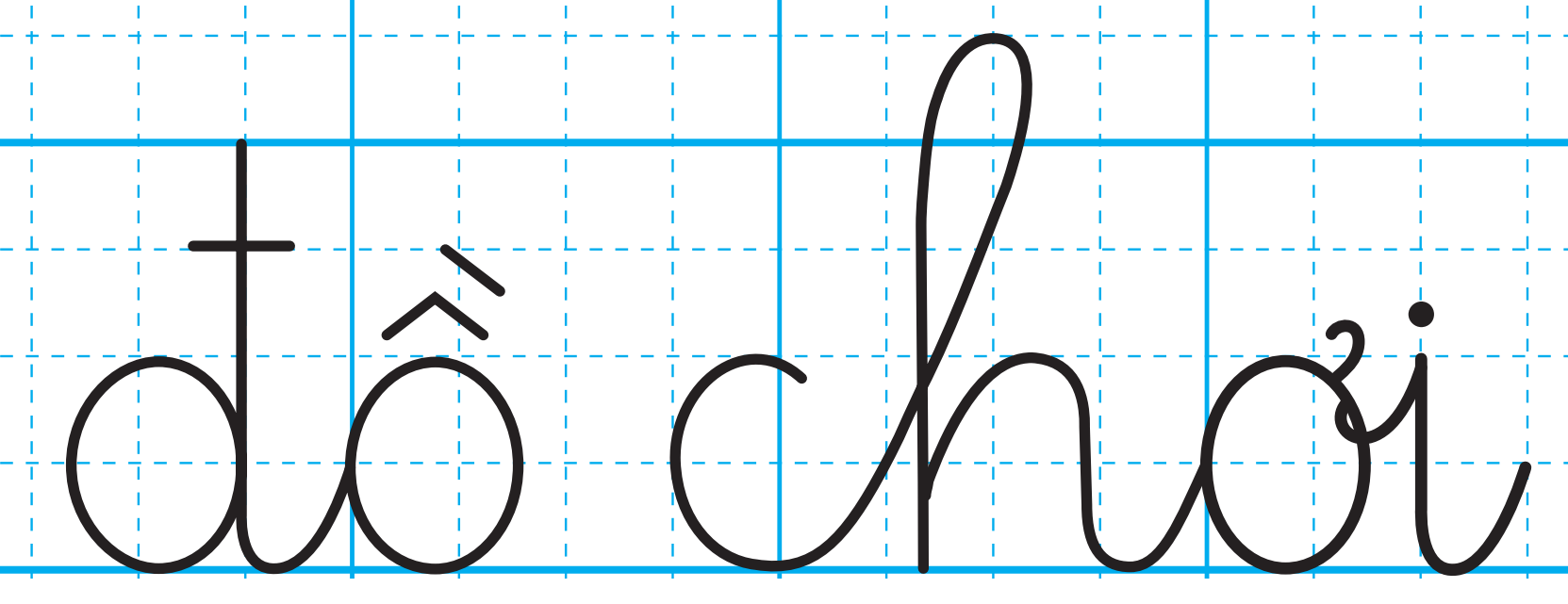 04
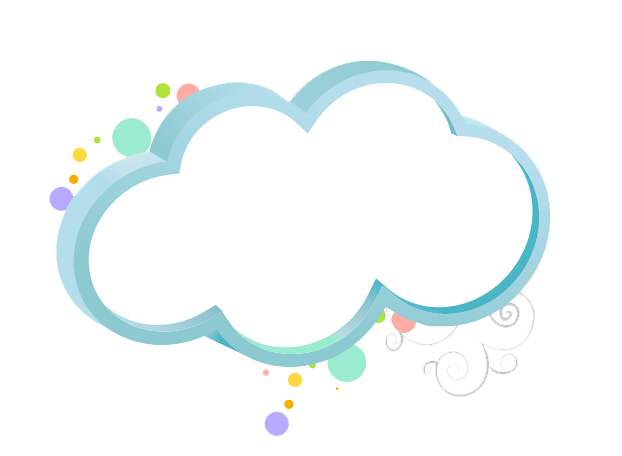 ĐỌC
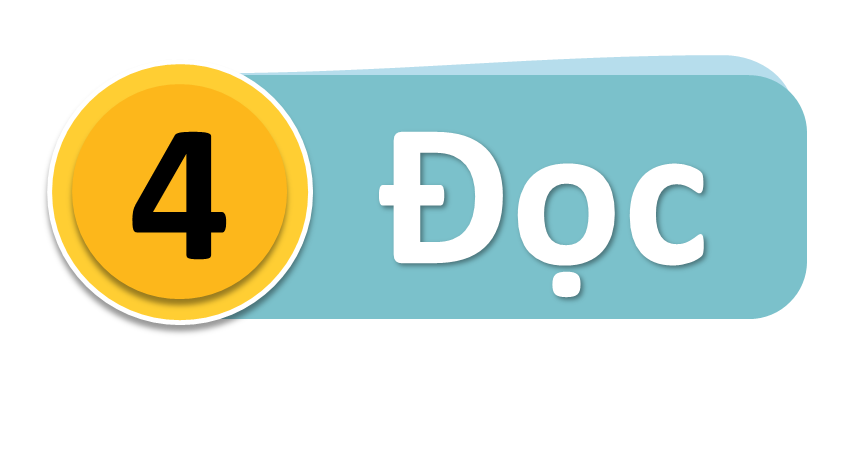 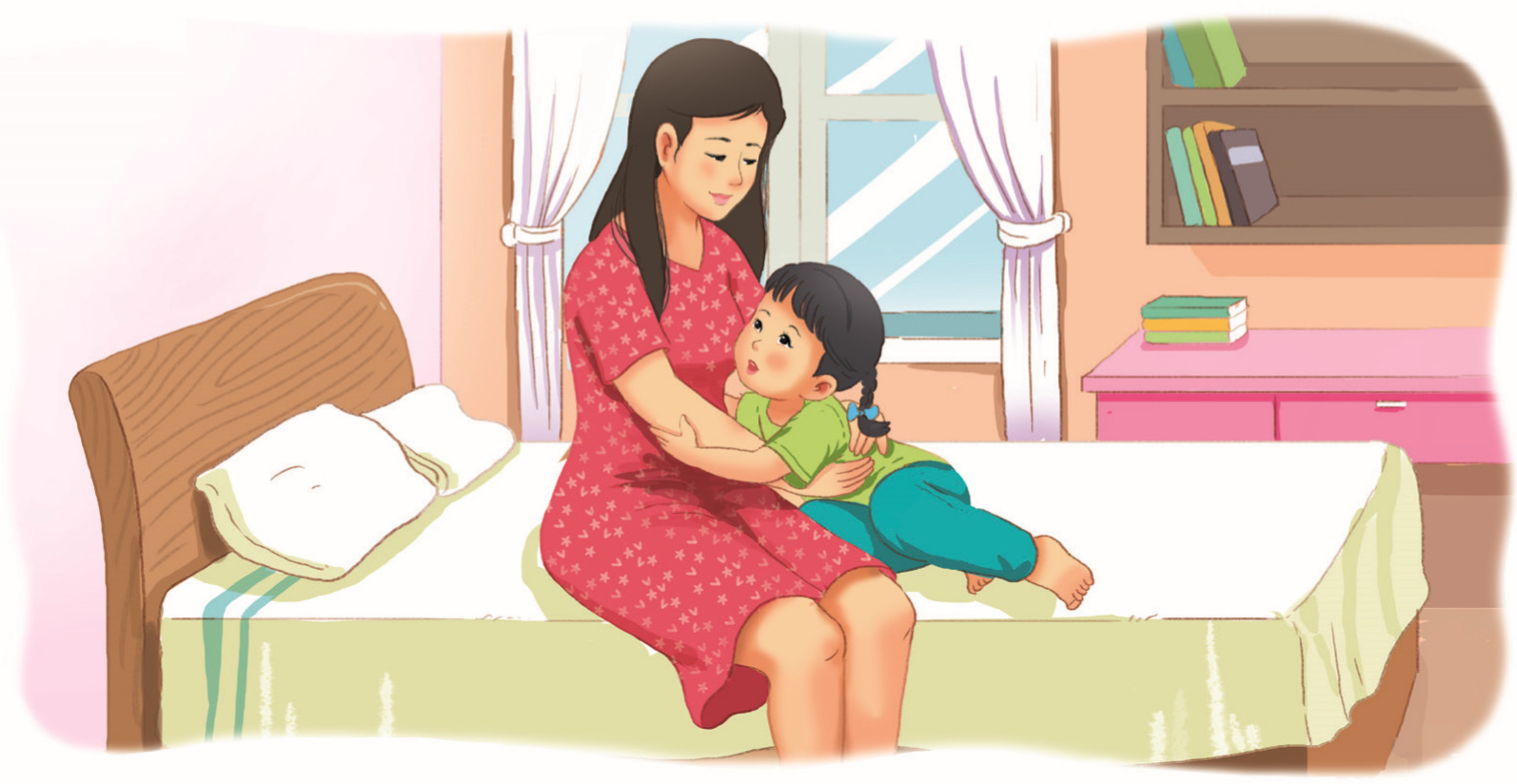 Hà hỏi mẹ:
- Mẹ ơi, mạ lớn lên gọi là lúa. Bê lớn lên gọi là bò. Còn con lớn lên thì gọi là gì ạ?
Mẹ ôm Hà rồi nói: 
- Lớn lên, con vẫn là con gái nhỏ của mẹ.
oi
oi
oi
ơi
oi
ôi
oi
05
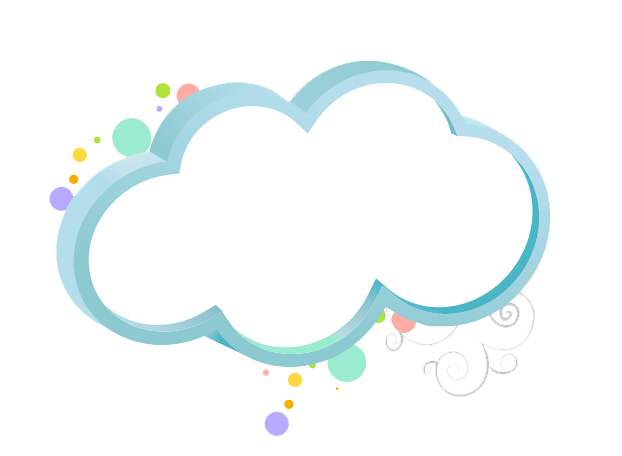 NÓI
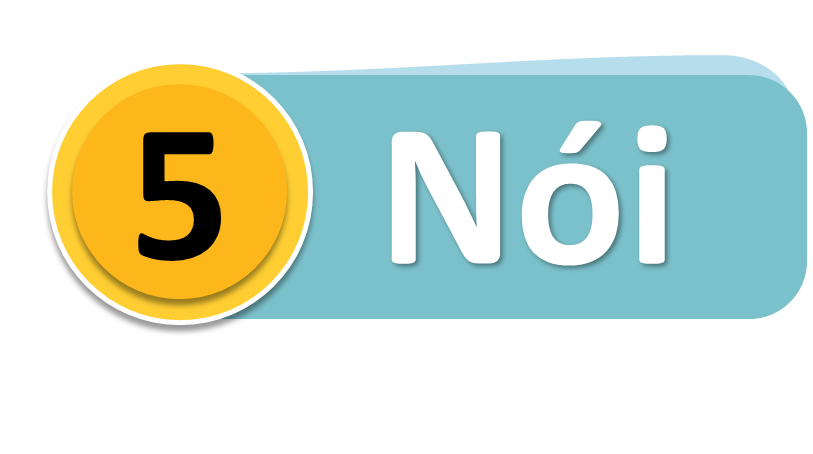 Xe của mẹ và xe của bé
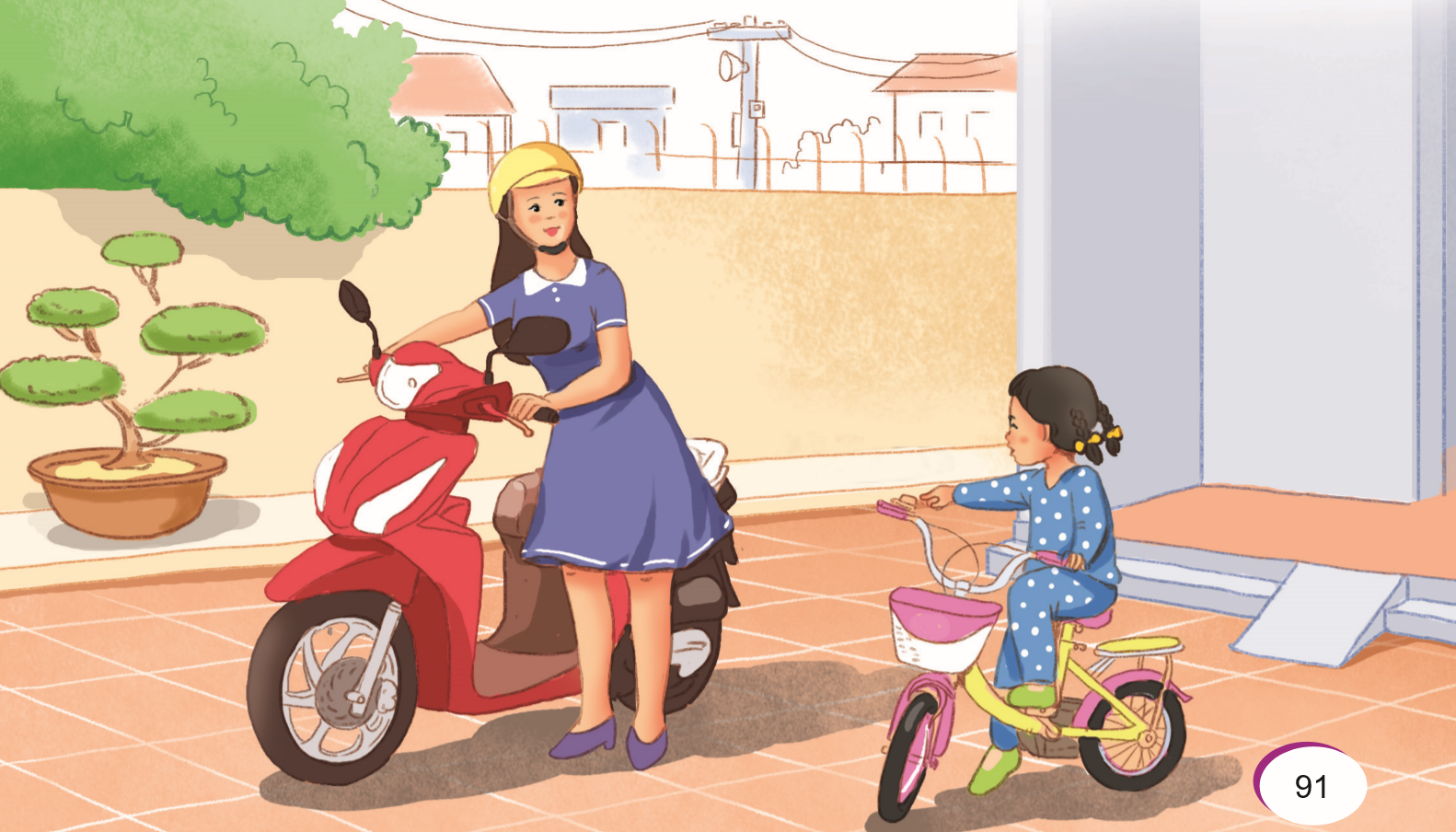 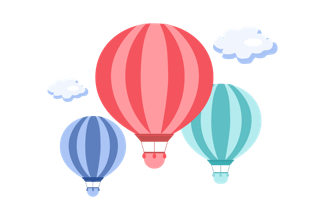 Củng cố bài học
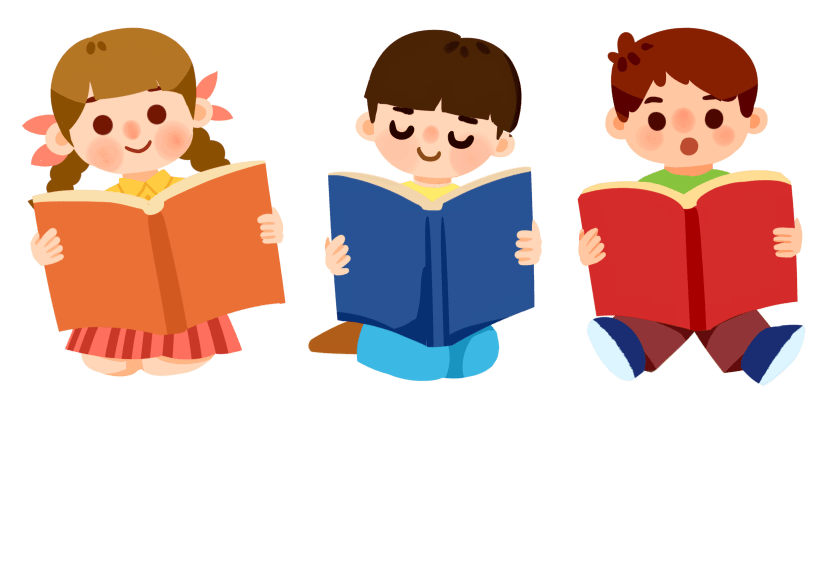